MONDAY, JANUARY 7, 2019
Define our terms from last year…..
Cabinet ____________________________________

Precedent __________________________________

Supreme Court ____________________________
Define our terms from last year…..
George Washington________________________

Articles of Confederation ____________________________________________________________________________________________
Define our terms from last year…..
Tariff ___________________________________________

Judiciary Act __________________________________________________________________________________________________
TUESDAY, JANUARY 8, 2019
Early rebellions in the Nation
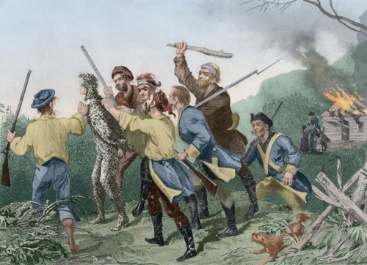 The federal government used its new power to stop the Whiskey Rebellion. 

Conflicts between Native Americans and American settlers led to a U.S. defeat in a battle in the Northwest Territory.

General Anthony Wayne defeated the Native Americans in the Northwest Territory and forced the Treaty of Greenville in 1795.
Little Turtle gives up….
Little Turtle was chief of the Miami Tribe.
He fought on the side of the British during the American Revolution.
Afterward, he led his people against the new                                    United States in an effort to hold onto their land in                              the Northwest Territory.
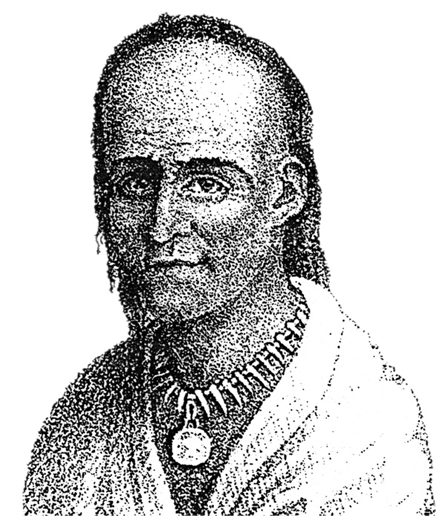 Foreign Policy
President Washington pushed for neutrality concerning British and French conflicts.

Why might the United States want
to remain neutral in Europe?


British ships began the practice of
Impressment, or forcing
American sailors into the British
Navy that traded with France.
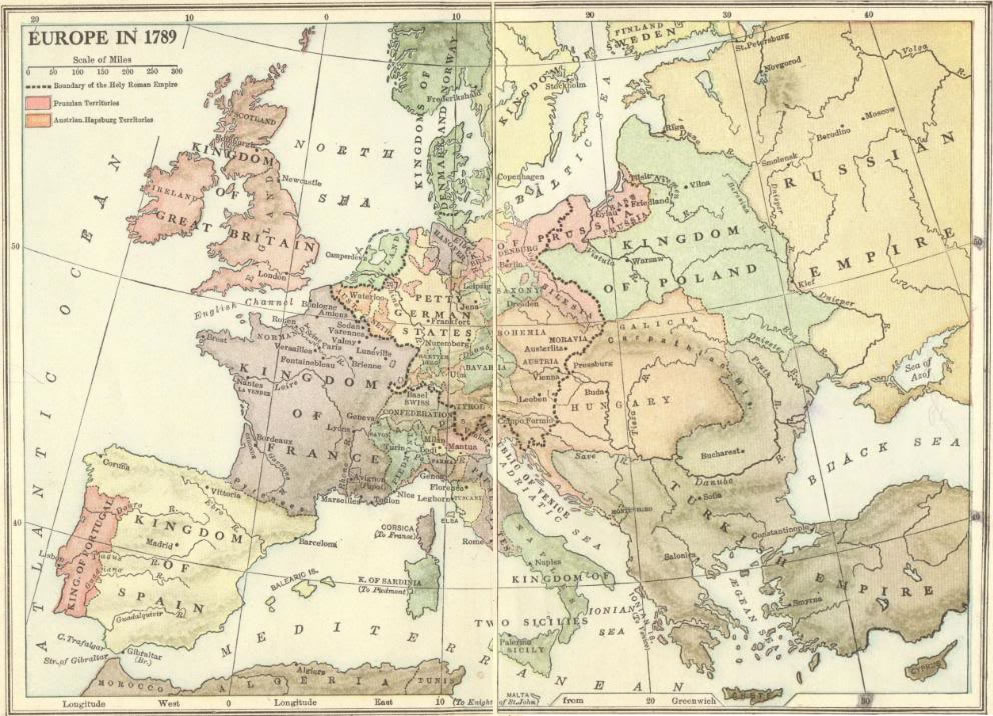 Treaty of Greenville
On your own sheet of paper, fill in the effects of the following events:

Pages 259-261

*Include important historical figures involved next to your answers.
Jay’s Treaty
Pinckney’s Treaty
WEDNESDAY, JANUARY 9, 2019
Describe the United States’ policy of “Neutrality” in two sentences. The United States would not be for or against any conflicts. The United States was brand new and could not risk getting involved.
Treaty of Greenville
On your own sheet of paper, fill in the effects of the following events:

Pages 259-261

*Include important historical figures involved next to your answers.
Jay’s Treaty
Pinckney’s Treaty
THURSDAY, JANUARY 10, 2019
Write what you think a ‘political party’ is and share
A group of people that agree on the same issues in the government.
In President George Washington’s
farewell address to the nation,
he warned that
political parties would
not be good for the 
Country


Chapter 9, Lesson 3
FRIDAY, JANUARY 11, 2019
QuestionAnswer